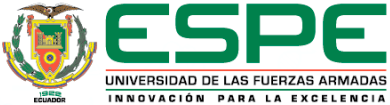 DEPARTAMENTO DE CIENCIAS ECONÓMICAS, ADMINISTRATIVAS Y DE COMERCIO
TESIS PREVIO A LA OBTENCIÓN DEL TÍTULO DE INGENIERA EN FINANZAS, CONTADORA PÚBLICA – AUDITORA.
Tema: “Diseño de Estrategias Financieras para la Maximización de Utilidades de la Empresa MEGAPLANET CÍA. LTDA.”
Autor: Clara Tatiana Rosero Villacís
Ing. Marcelo Terán
Director
Ing. Luis Tipán
Codirector
Sangolquí, Abril 2015
Planteamiento del problema
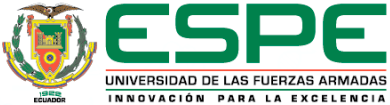 Planteamiento del problema
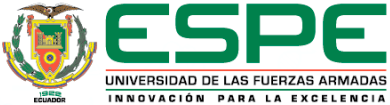 Objetivos
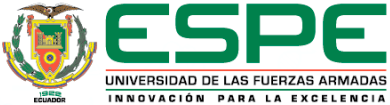 Objetivos Específicos
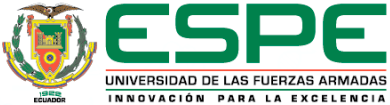 Objetivos Específicos
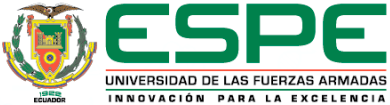 La Empresa
Principales Marcas que Comercializa
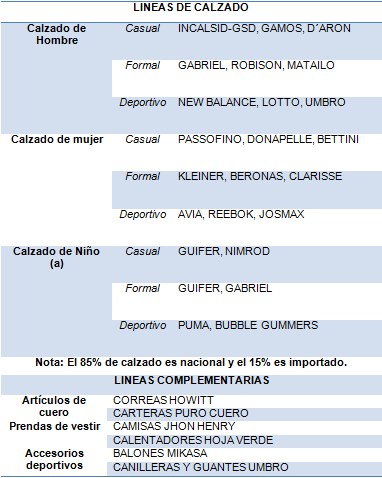 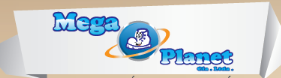 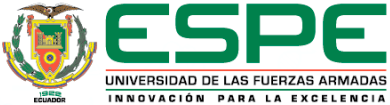 Diagnóstico Financiero
Análisis Vertical y Horizontal
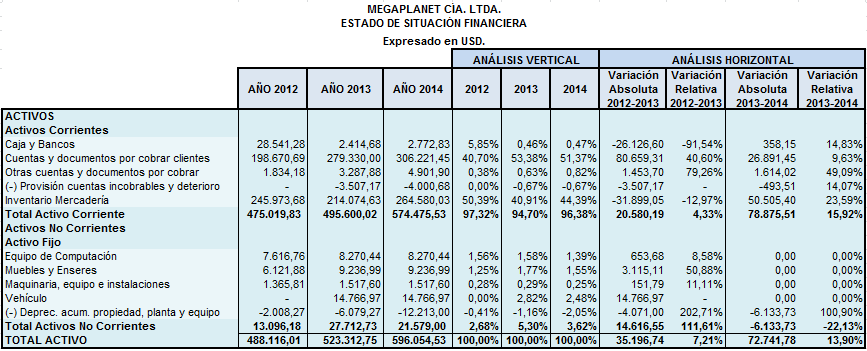 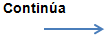 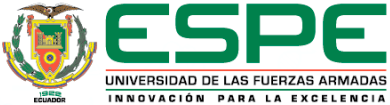 Diagnóstico Financiero
Análisis Vertical y Horizontal
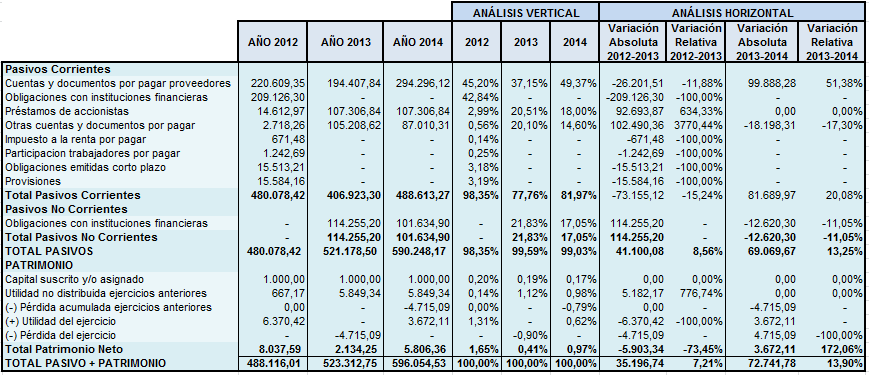 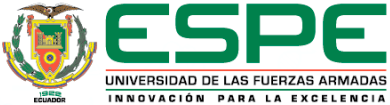 Diagnóstico Financiero
Análisis Vertical y Horizontal
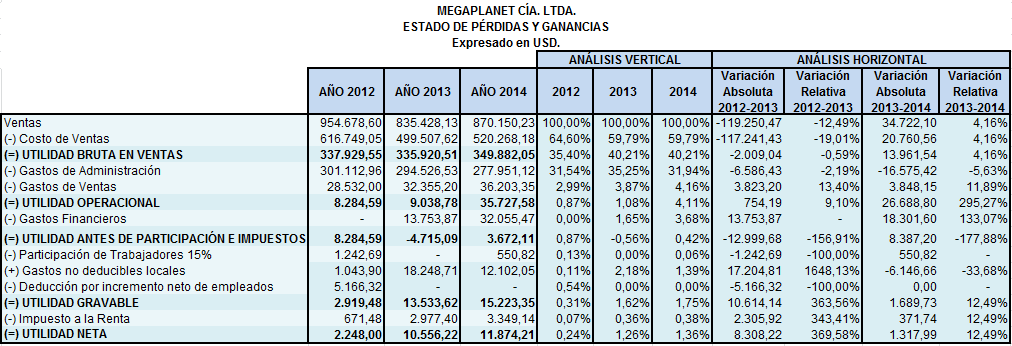 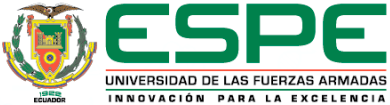 Diagnóstico Financiero
Razones Financieras
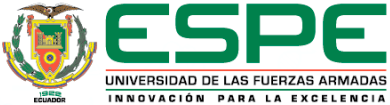 Diagnóstico Financiero
Razones Financieras
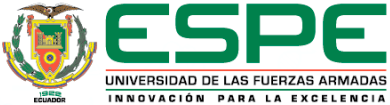 Análisis FODA
ESCALA:
ALTO=5, MEDIO=3, BAJO=1
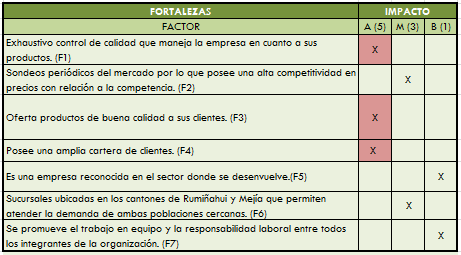 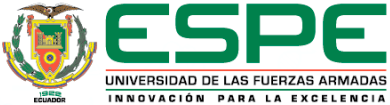 Análisis FODA
ESCALA:
ALTO=5, MEDIO=3, BAJO=1
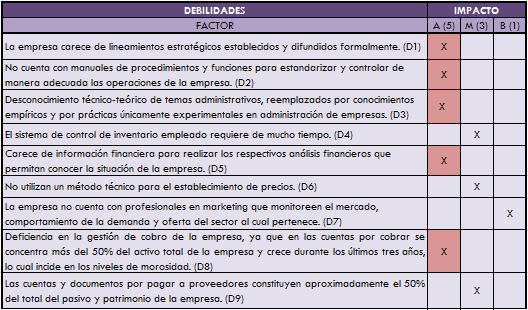 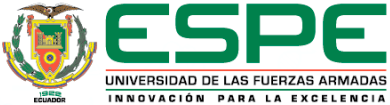 Análisis FODA
ESCALA:
ALTO=5, MEDIO=3, BAJO=1
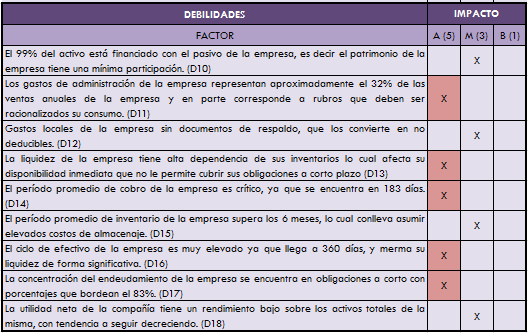 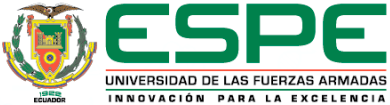 Análisis FODA
ESCALA:
ALTO=5, MEDIO=3, BAJO=1
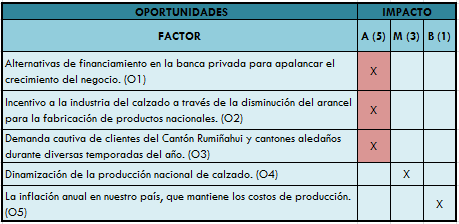 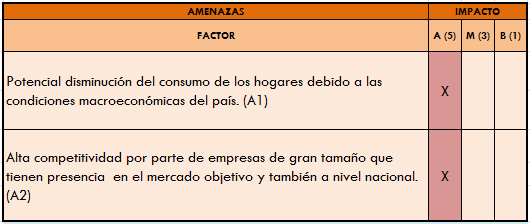 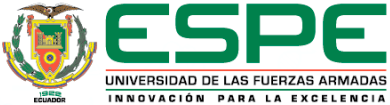 Propuesta de Estrategias Financieras
Análisis Cuantitativo del FODA
Matriz  Ofensiva de Iniciativa Estratégica
ESCALA DE INCIDENCIA:
ALTO=5, MEDIO=3, BAJO=1
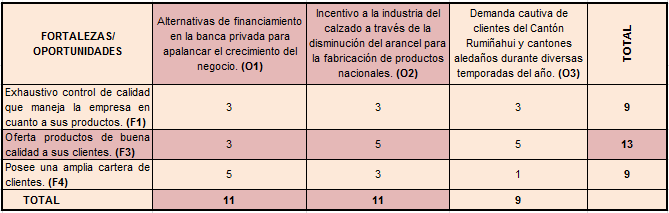 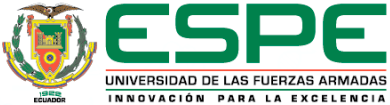 Propuesta de Estrategias Financieras
Análisis Cuantitativo del FODA
Matriz  Defensiva de Iniciativa Estratégica
ESCALA DE INCIDENCIA:
ALTO=5, MEDIO=3, BAJO=1
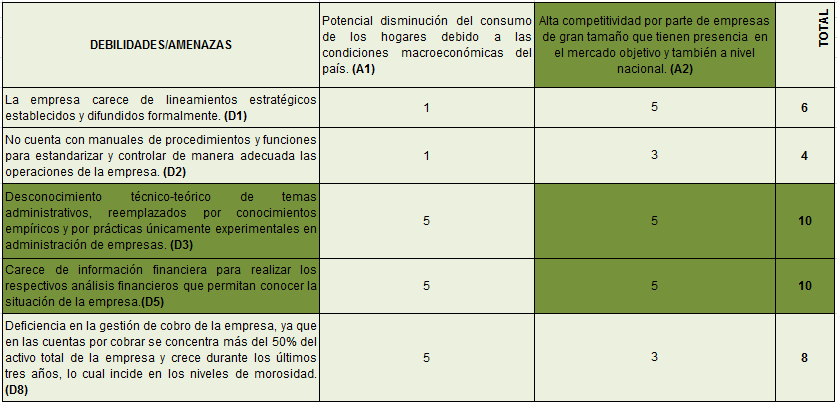 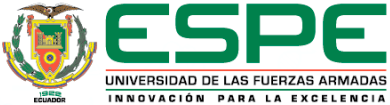 Propuesta de Estrategias Financieras
Análisis Cuantitativo del FODA
Matriz  Defensiva de Iniciativa Estratégica
ESCALA DE INCIDENCIA:
ALTO=5, MEDIO=3, BAJO=1
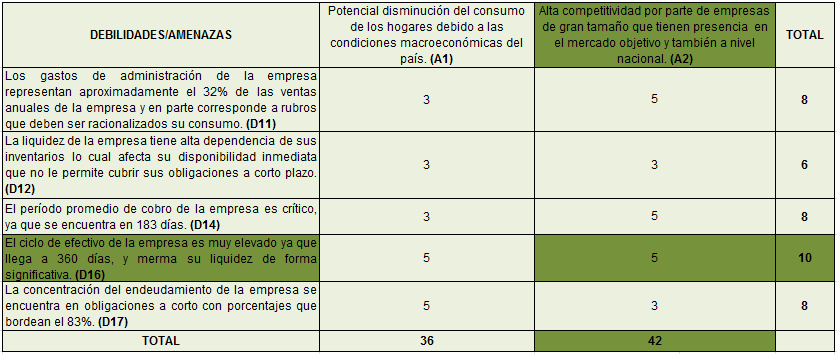 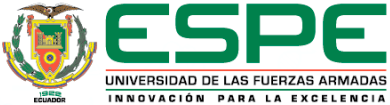 Propuesta de Estrategias Financieras
Análisis Cuantitativo del FODA
Matriz  de Respuesta de Iniciativa Estratégica
ESCALA DE INCIDENCIA:
ALTO=5, MEDIO=3, BAJO=1
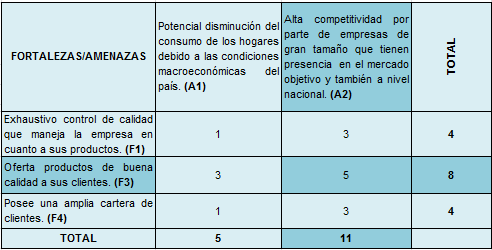 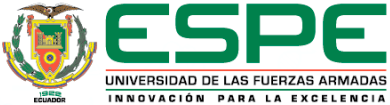 Propuesta de Estrategias Financieras
Análisis Cuantitativo del FODA
Matriz  de Mejoramiento Estratégico
ESCALA DE INCIDENCIA:
ALTO=5, MEDIO=3, BAJO=1
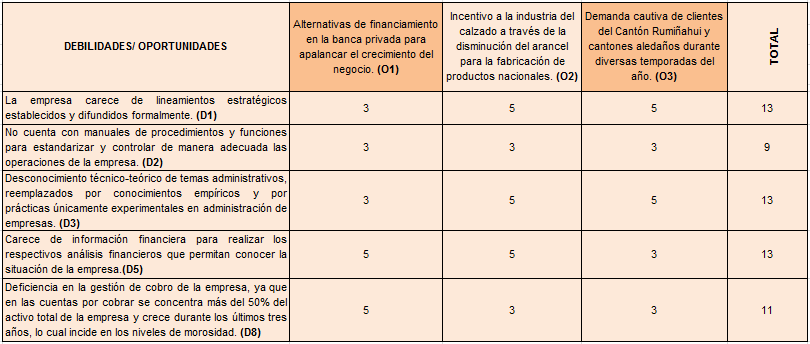 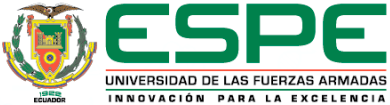 Propuesta de Estrategias Financieras
Análisis Cuantitativo del FODA
ESCALA DE INCIDENCIA:
ALTO=5, MEDIO=3, BAJO=1
Matriz  de Mejoramiento Estratégica
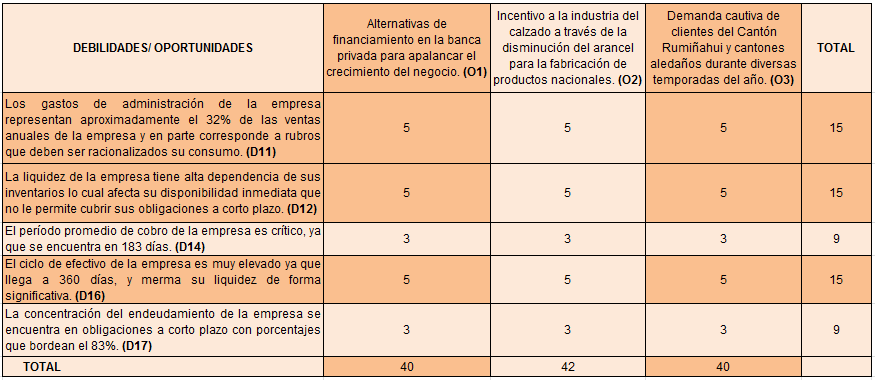 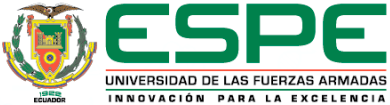 Propuesta de Estrategias Financieras
Matriz de Objetivos y Estrategias
OBJETIVO ESTRATÉGICO: Incrementar la liquidez de la empresa.
LIQUIDEZ
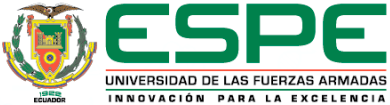 Propuesta de Estrategias Financieras
Matriz de Objetivos y Estrategias
OBJETIVO ESTRATÉGICO: Reestructurar las obligaciones que mantiene la empresa con terceros.
ENDEUDAMIENTO
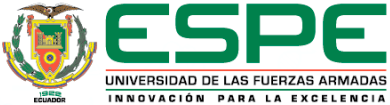 Propuesta de Estrategias Financieras
Matriz de Objetivos y Estrategias
OBJETIVO ESTRATÉGICO: Mejorar la explotación de los activos de la empresa.
ACTIVIDAD
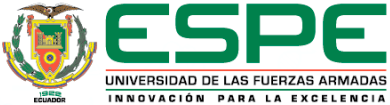 Propuesta de Estrategias Financieras
Matriz de Objetivos y Estrategias
OBJETIVO ESTRATÉGICO: Mejorar la explotación de los activos de la empresa.
ACTIVIDAD
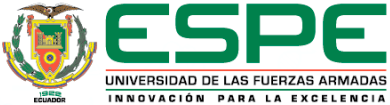 Propuesta de Estrategias Financieras
Matriz de Objetivos y Estrategias
OBJETIVO ESTRATÉGICO: Incrementar el nivel de utilidad neta de la empresa respecto de sus ventas totales.
RENTABILIDAD
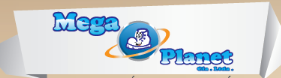 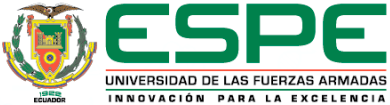 CONCLUSIONES
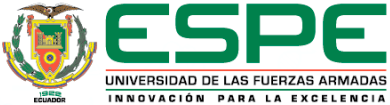 RECOMENDACIONES
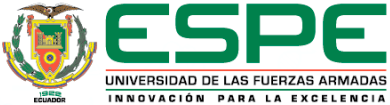 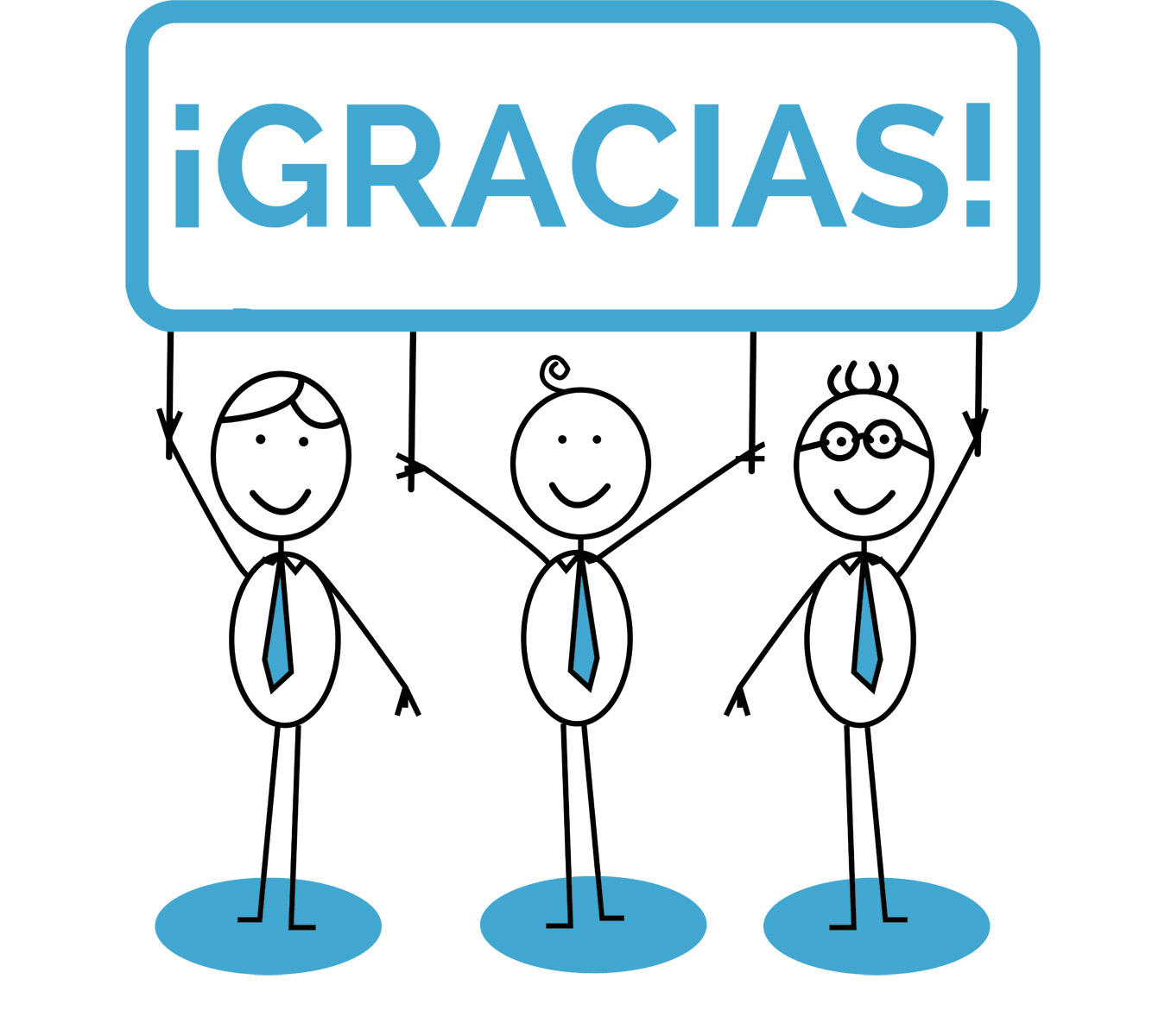 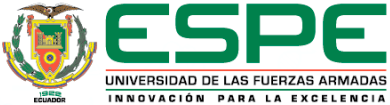